Temel Yüzme EğitimiI
Dr. Burcu ERTAŞ DÖLEK
Ankara Üniversitesi
Spor Bilimleri Fakültesi
Antrenörlük Eğitimi Bölümü
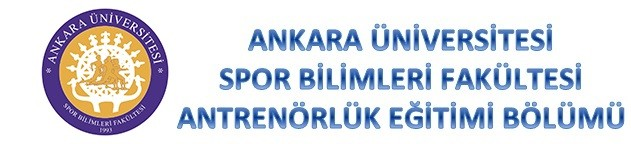 Yüzme öğretmeni; yüzme bilmeyen bir kimseyi, makul bir süre içinde doğal yetenekleri kullanarak, bir sürat yüzücüsü olmasa bile, iyi bir teknik yüzen yüzücü haline getiren kimse.
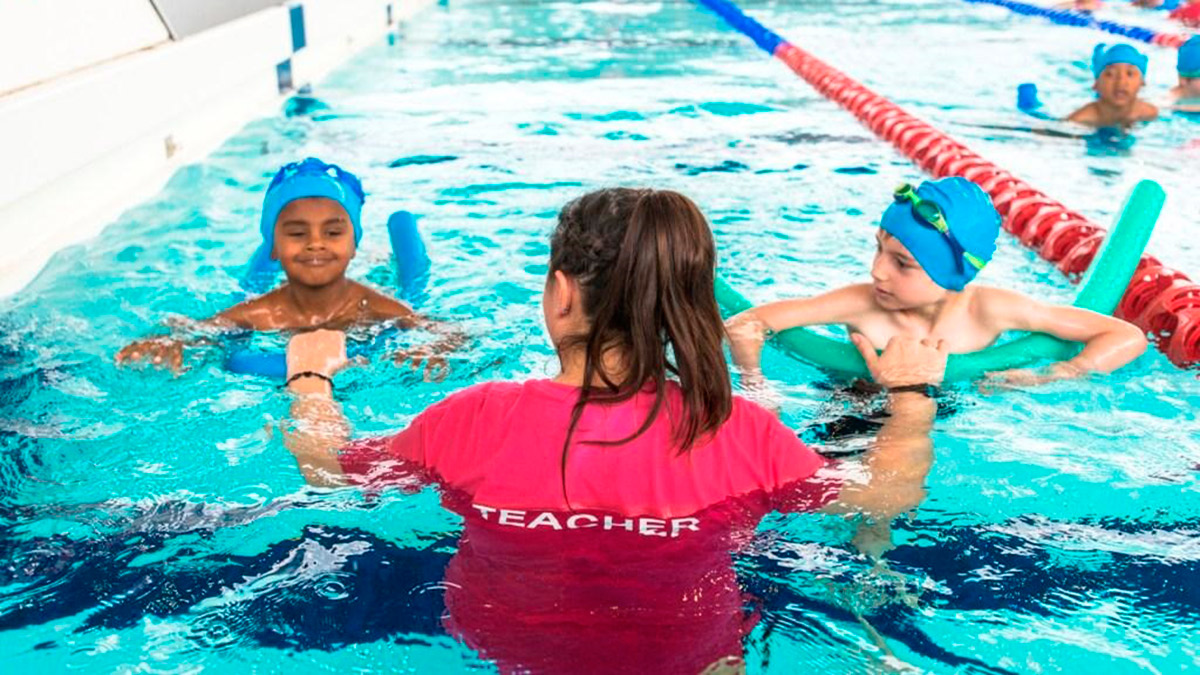 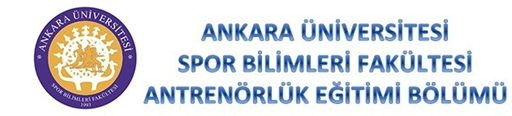 Dr. Burcu ERTAŞ DÖLEK
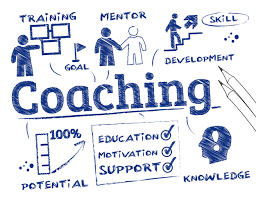 Eğiticinin Temel Nitelikleri

Konuya hakimiyet
Uygun seviye ile bağlantı kurabilme yeteneği
Öğrencilerde ilgi uyandırma yeteneği
Bireylerin ve grubun gereksinmelerini hissedip, onları tatmin edebilme yeteneği
	Bu temel nitelikler, çevre, öğretilmekte olan konu ve ders verilmekte olan öğrencilerin yeteneğine bağlı olarak birçok değişik seklilerde uygulanabilir.
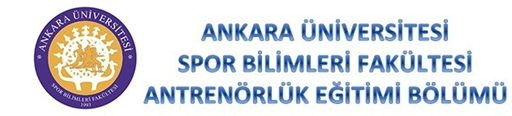 Dr. Burcu ERTAŞ DÖLEK
Fiziksel beceri öğretilmesi için, aşağıdaki özeliklerin başarılı bir antrenörde bulunması şarttır.

- Antrenmanların iyi   planlaması   ve hazırlanması.
- Pratik bir duruma teorik bilgiyi uygulama yeteneği.
- Sporcuların organizasyonu ve kontrolü.
- İyi!!! antrenör/sporcu ilişkileri.
- Bireylerin gereksinmeleri, zorluklarını değerlendirme ve tartma yeteneği.
	Antrenör ve sporcuların donanımı, herhangi bir antrenmanın verimli geçmesinde önemli rol oynarlar. 
	Bazı eğitimcilerin doğal yetenekleri olmakla beraber, bazıları da başarılı örnek kişileri incelemek ve sık sık kendilerini tartmak suretiyle başarıya ulaşabilirler.
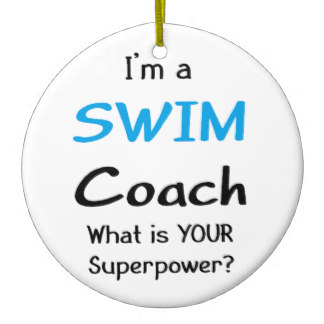 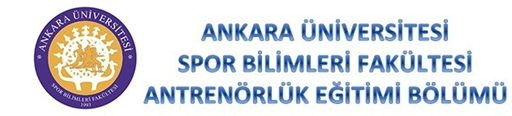 Dr. Burcu ERTAŞ DÖLEK
İlişkiler, antrenörlerin sporcularla olan ilişkilerdeki tutumu performansını etkileyebilir. 
Bu tutum aşağıdaki konulardan etkilenebilir.
- Antrenörün takımdan beklentileri,
- Antrenörün takımı veya sporcuları önceden değerlendirme şekli,
- Antrenörün performansı yanlış anlaması,
- Sporculara özel davranıldığının ima edilmesi.
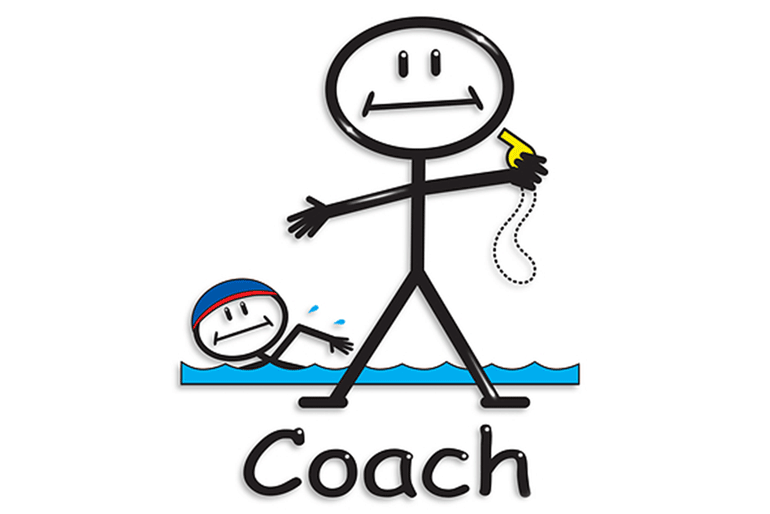 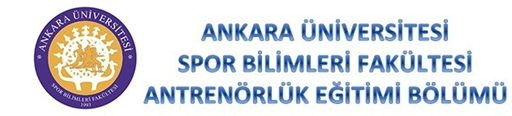 Dr. Burcu ERTAŞ DÖLEK
Beceri
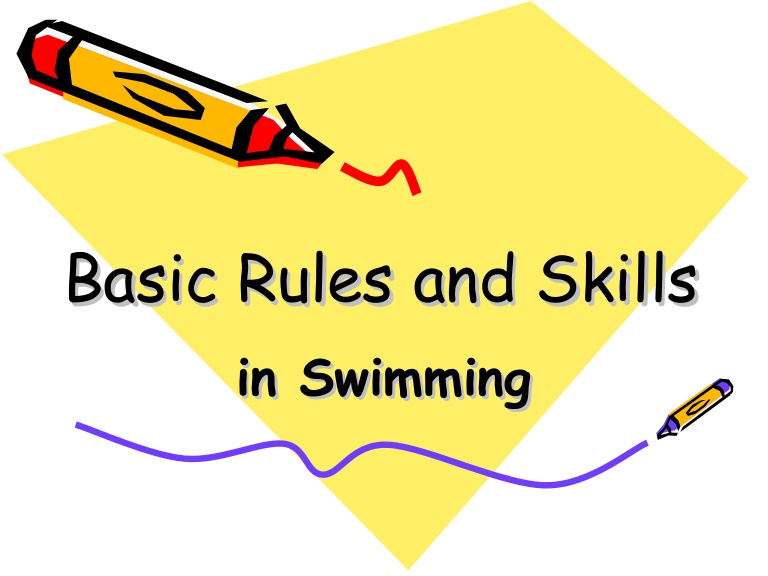 "Beceri, önceden belirlenmiş olan bir sonucu meydana getiren yanıtı, hareketlerin ekonomik ve verimli organizasyonudur”.
	Yüzme becerileri, belirli bir sıra ile yapılması gereken bir seri koordine hareketlerle elde edilir. Eğer bireysel kol ve bacak hareketlerinin doğru yapılmış olmasına karşın, bunlar uygun sıra ile yapılmadığı takdirde öğrencinin iyi bir yüzücü olamayacağı takdir olunacaktır.
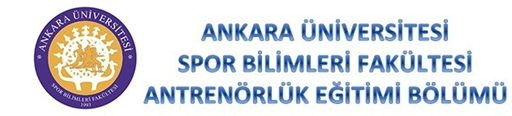 Dr. Burcu ERTAŞ DÖLEK
Bir sporcu, yüzmenin ilk basit hareketlerini yapmaya çaba gösterirken zaman bazı gereksiz hareketleri de beraberinde yapması olasıdır. 
	Doğru hareketlere adaptasyonun mümkün olan en kısa zamanda yapılabilmesi için antrenör yardımı ile bu hareketlerin hemen düzeltilmesi önem taşır.
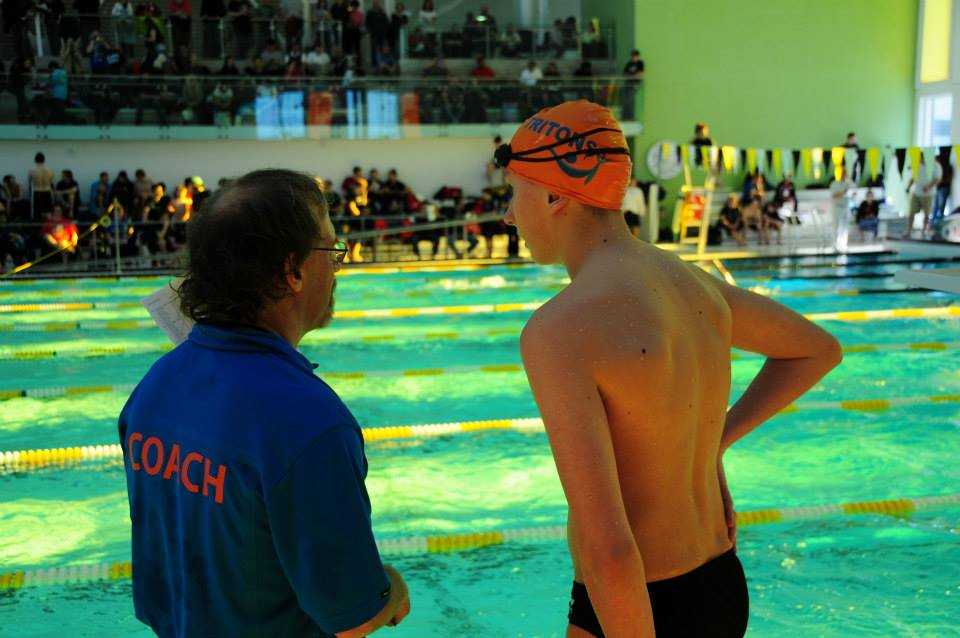 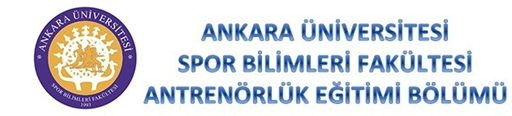 Dr. Burcu ERTAŞ DÖLEK
Eğer hataların devam etmesine izin verilirse bunların ilerde düzeltilmesi gittikçe zorlaşacaktır. 
	Bir beceri öğretilirken "geri bildirim" (feed-back) özellikle önemlidir. 
	Çünkü sporculara performanslarının doğru yolda iyileşmekte olduğu hususunda devamlı surette güvence verilmesi gerekir.
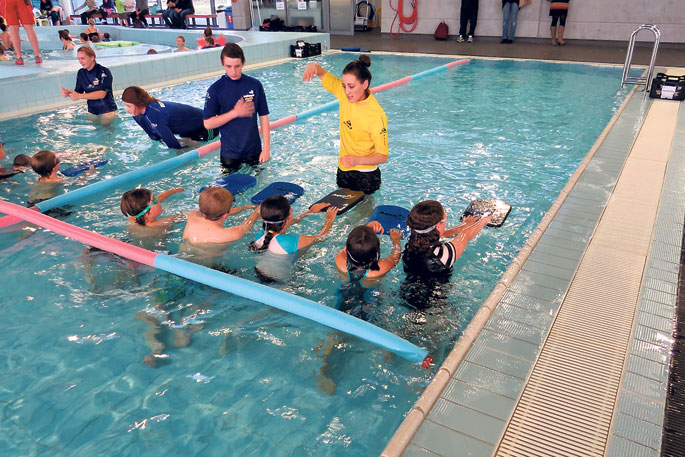 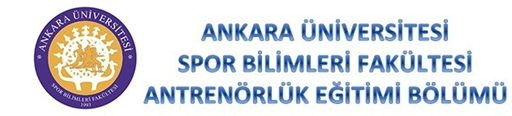 Dr. Burcu ERTAŞ DÖLEK
Bu sebeple onlara ilerlemeleri hakkında devamlı bilgi verilmelidir, vurgulama daima övgü ve olumlu takviye yönünde olmalıdır, antrenörün istediklerini, gerçekten yapmaya caba gösteren öğrencinin gayretlerinin olumsuz eleştirilmesi çok ender yapılmalı, yapıldığı zaman da ancak dostça ve yardımcı olacak şekilde yapılmalıdır.
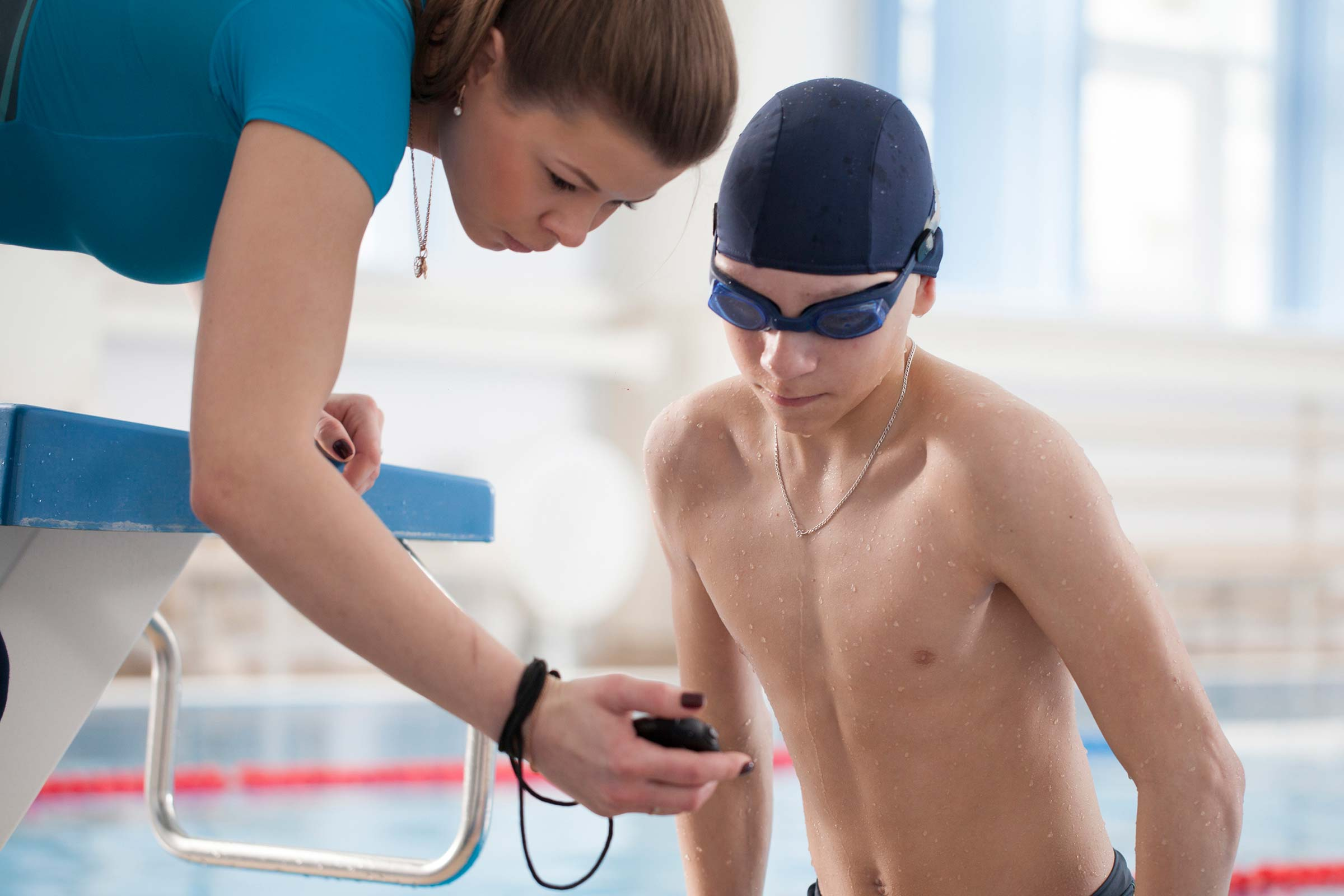 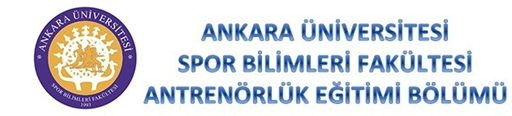 Dr. Burcu ERTAŞ DÖLEK